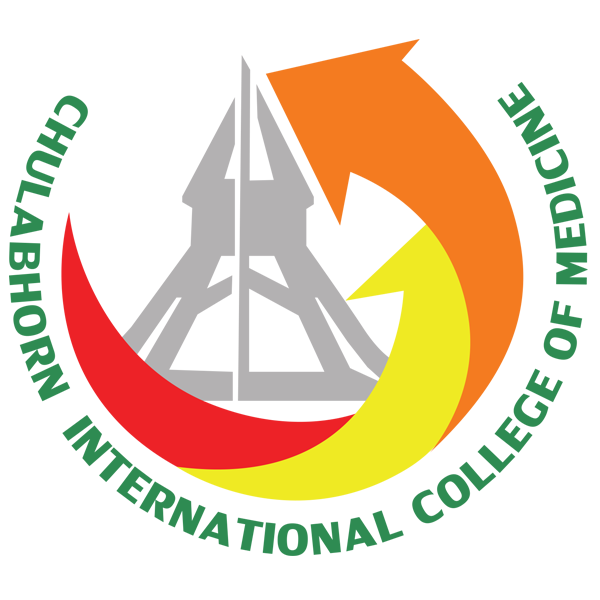 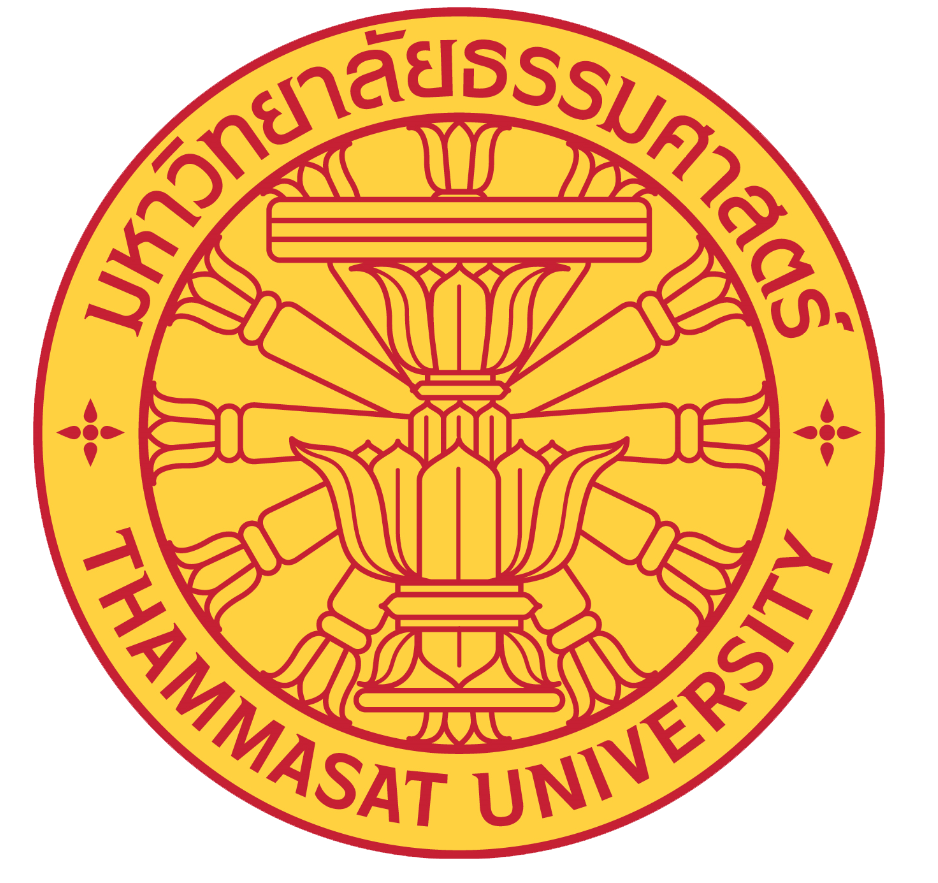 Intellectual Property
Here is where your thesis defense begins
Contents of This Template
Here’s what you’ll find in this Slidesgo template: 

A slide structure based on a thesis defense, which you can easily adapt to your needs. For more info on how to edit the template, please visit Slidesgo School or read our FAQs.
An assortment of illustrations that are suitable for use in the presentation can be found in the alternative resources slide.
A thanks slide, which you must keep so that proper credits for our design are given.
A resources slide, where you’ll find links to all the elements used in the template.
Instructions for use. 
Final slides with: 
The fonts and colors used in the template.
More infographic resources, whose size and color can be edited. 
Sets of customizable icons of the following themes: general, business, avatar, creative process, education, help & support, medical, nature, performing arts, SEO & marketing, and teamwork.
You can delete this slide when you’re done editing the presentation.
Objectives
Methodology
01
02
Here you could describe the
topic of the section
Here you could describe the
topic of the section
Results Analysis
Conclusions
03
04
Here you could describe the
topic of the section
Here you could describe the
topic of the section
Introduction
Mercury is the closest planet to the Sun and the smallest one in the Solar System—it’s only a bit larger than the Moon. The planet’s name has nothing to do with the liquid metal, since Mercury was actually named after the Roman messenger god
“This is a quote. Words full of wisdom that someone important said and can make the reader get inspired.”
—Someone Famous
01
Objectives
You could enter a subtitle here if you need it
Study Objectives
Mercury
Neptune
Jupiter
Mercury is the closest
planet to the Sun and the
smallest one in the Solar
System
Neptune is the farthest planet from the Sun and the fourth-largest by diameter in the Solar System
Despite being red, Mars is a cold place. It’s full of iron oxide dust, giving the planet its reddish cast
Literature Review
Theory 1
Mercury is the closest planet to the Sun and the smallest one in the Solar System
Theory 2
Venus has a beautiful name and is the second planet from the Sun
Schedule
Venus has a beautiful name
Saturn is the ringed planet
March
January
February
April
Mercury is the smallest planet
Despite being red, Mars is cold
A Picture Is Worth a Thousand Words
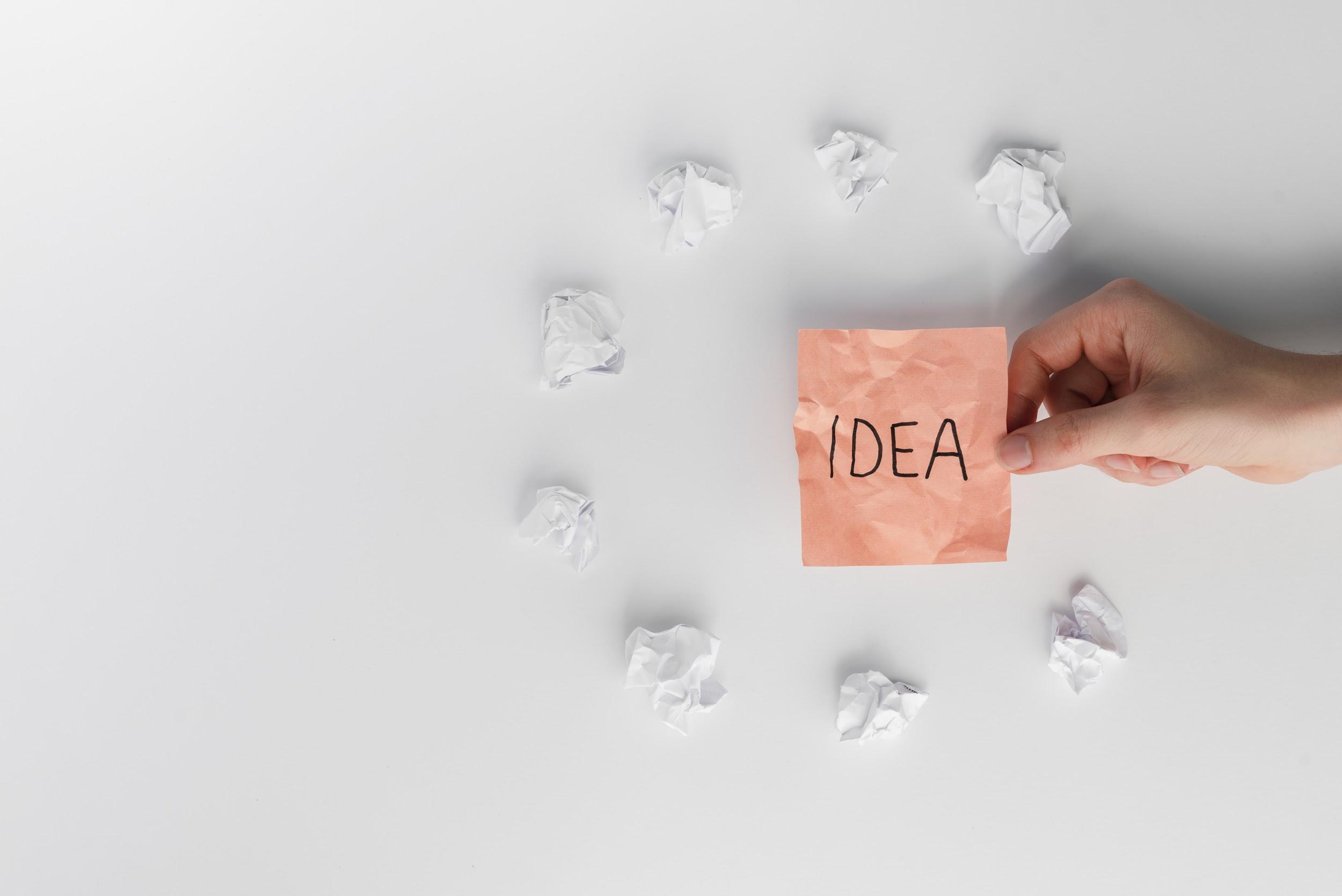 A Picture Always Reinforces the Concept
Images reveal large amounts of data, so remember: use an image instead of long texts
Methodology
Research
Analysis
Venus is the second planet from the Sun
Jupiter is the biggest planet
in the Solar System
Data Study
Comparison
Despite being red, Mars is actually a cold place
Saturn is composed mostly of hydrogen and helium
Table
Results Analysis
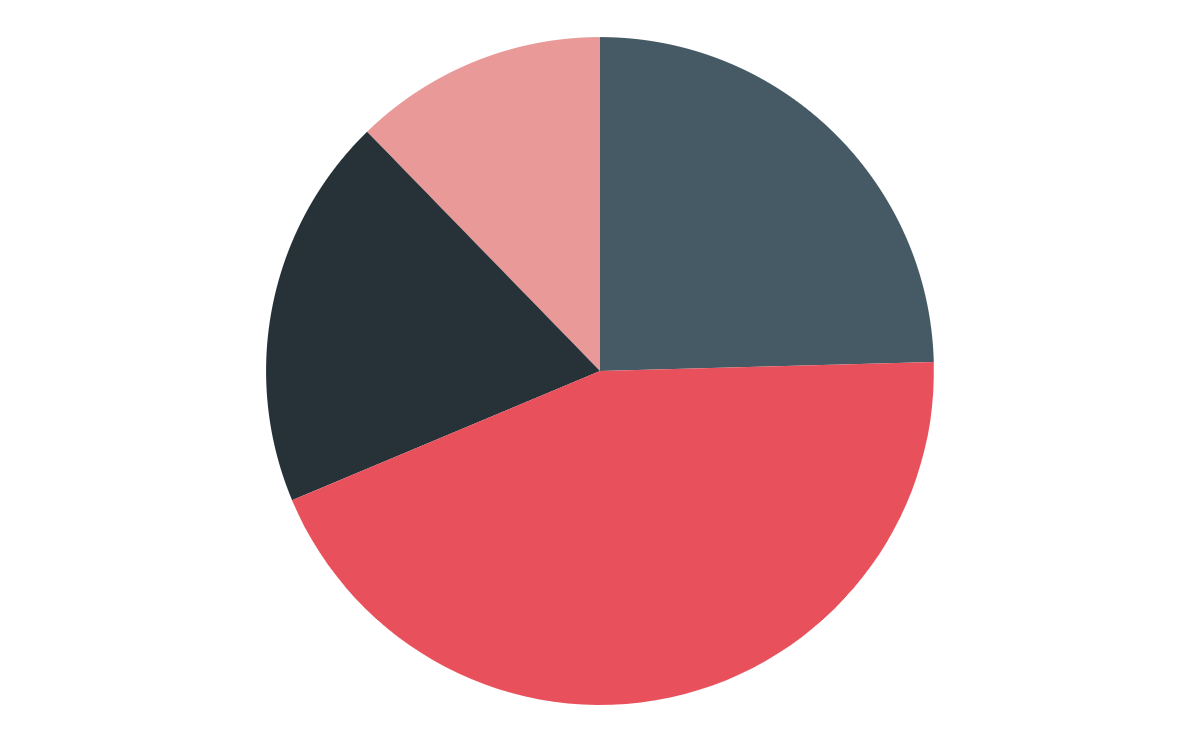 Mars
51%
Jupiter
Concept 1
Saturn
Venus
49%
To modify this graph, click on it, follow the link, change the data and paste the resulting graph here
Concept 2
Results Analysis
78.89%
Large-sized numbers catch your audience’s attention
Sampling
Jupiter is a gas giant and the biggest planet in the Solar System
Here you can describe the sample chosen for the study
Here you can describe the sample chosen for the study
Here you can describe the sample chosen for the study
Conclusions
Conclusion 1
Conclusion 2
Here you can explain the conclusions
Here you can explain the conclusions
Here you can explain the conclusions
Here you can explain the conclusions
Here you can explain the conclusions
Here you can explain the conclusions
Reviewing Concepts
Mercury
Venus
Mars
Mercury is the closest planet to the Sun
Venus is the second planet from the Sun
Despite being red, Mars is actually a cold place
Jupiter
Saturn
Neptune
It’s the biggest planet in the Solar System
Saturn is composed mostly of hydrogen and helium
Neptune is the farthest planet from the Sun
References
AUTHOR (YEAR). Title of the publication. Publisher
AUTHOR (YEAR). Title of the publication. Publisher
AUTHOR (YEAR). Title of the publication. Publisher
AUTHOR (YEAR). Title of the publication. Publisher
AUTHOR (YEAR). Title of the publication. Publisher
AUTHOR (YEAR). Title of the publication. Publisher
AUTHOR (YEAR). Title of the publication. Publisher